Advanced Section #4:Recurrent Neural Networks:Exploding, Vanishing Gradients & Reservoir Computing
AC 209B: Data Science 2
Marios Mattheakis         Pavlos Protopapas
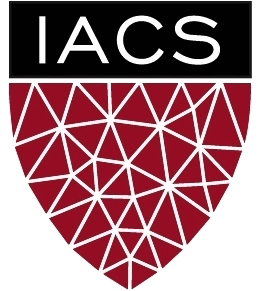 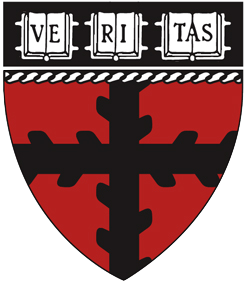 Outline
Exploding and Vanishing Gradients
Reservoir Computing RNN
Outline
Exploding and Vanishing Gradients
Reservoir Computing RNN
Training an RNN
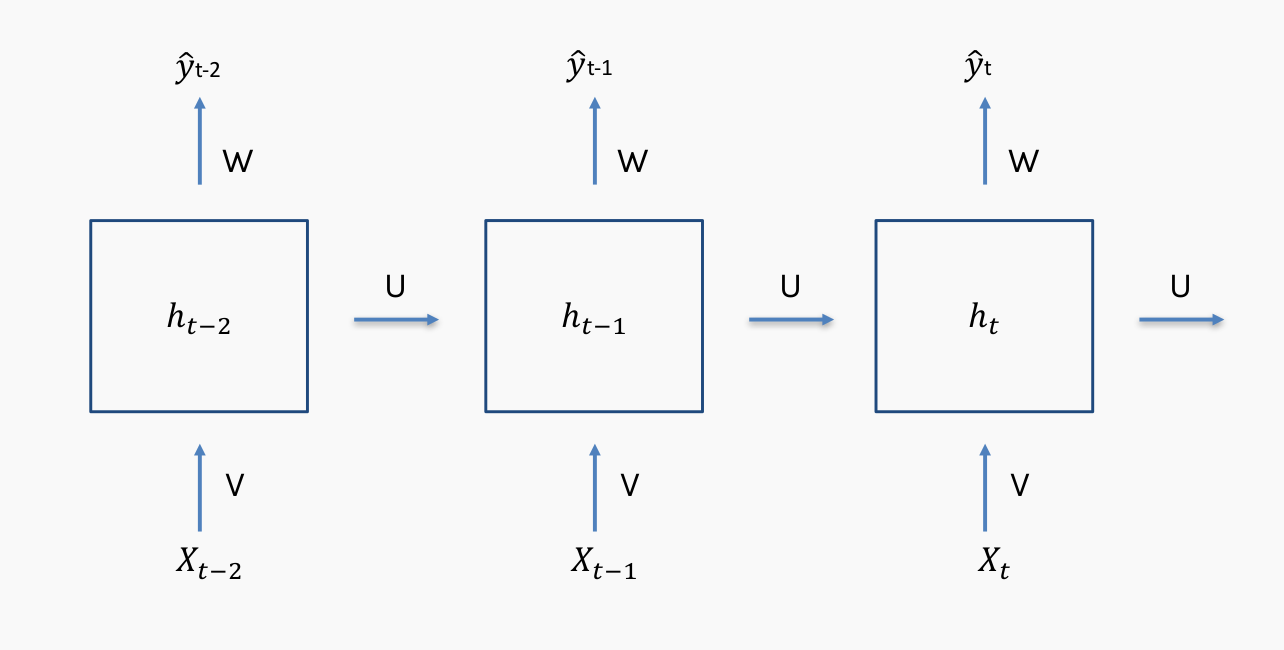 The training is extremely difficult due to the recurrent connections
Training an RNN
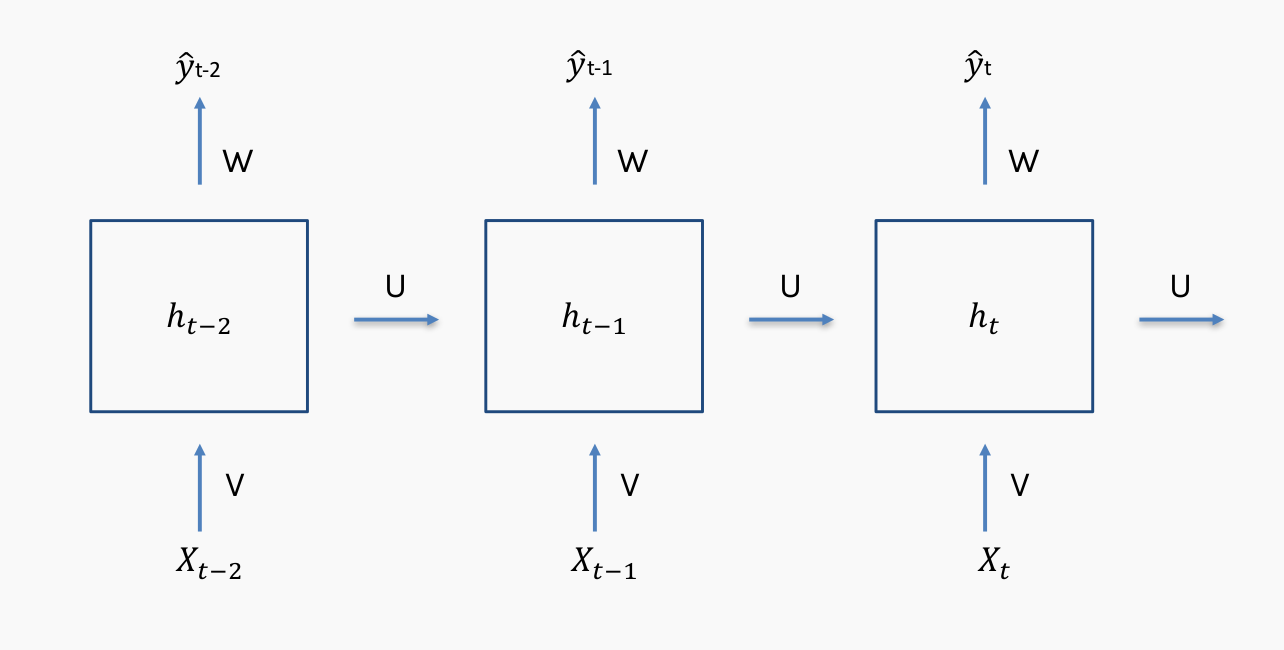 As we multiply the same matrix (h) in each time in forward, we have to do the same in the back propagation
[Speaker Notes: The gradients flow through the network backwards]
Training an RNN
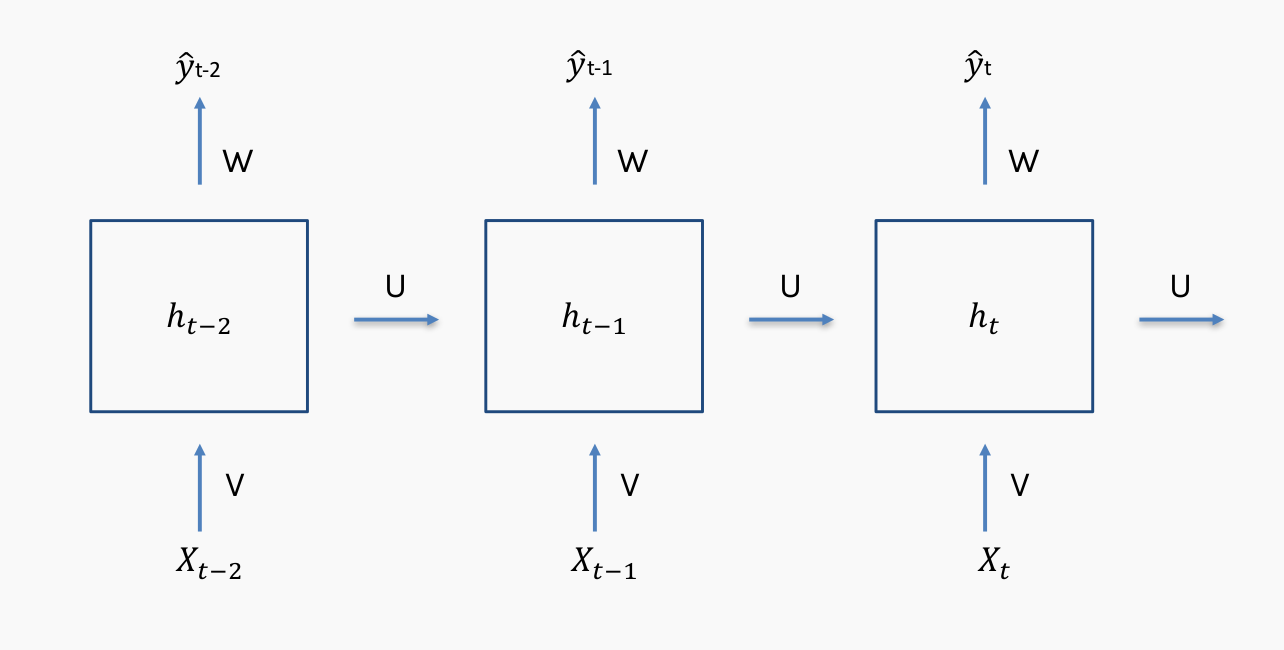 As we multiply the same matrix (h) in each time in forward, we have to do the same in the back propagation
Training an RNN
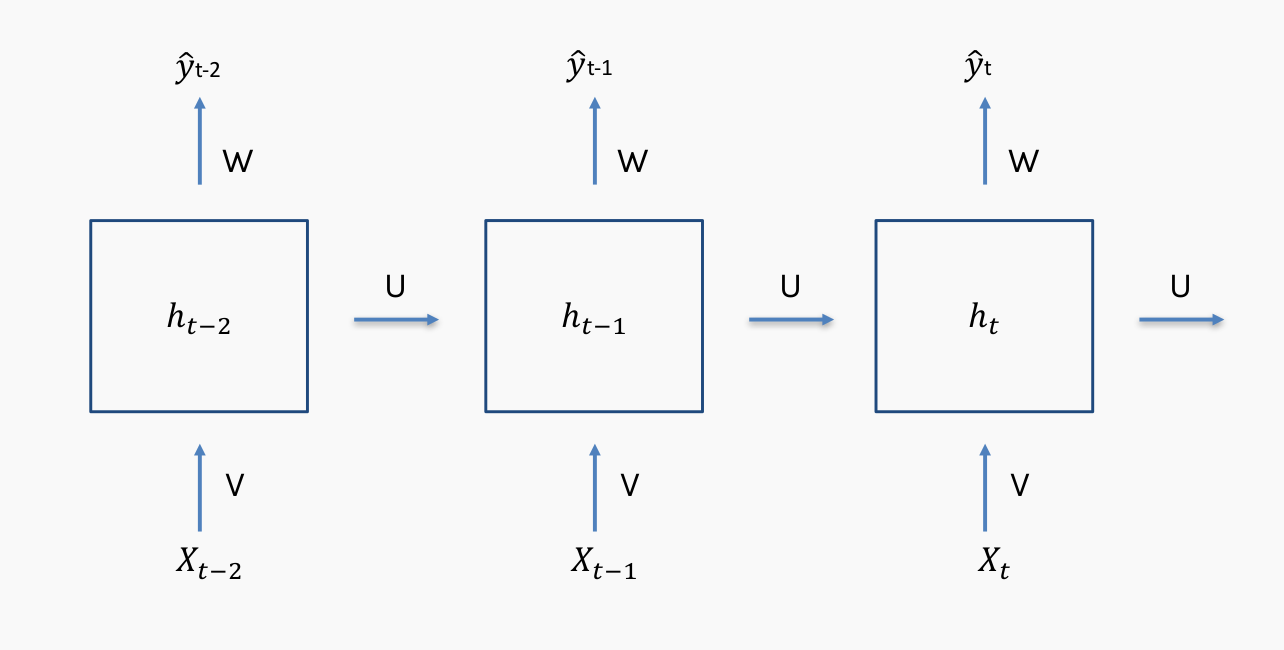 As we multiply the same matrix (h) in each time in forward, we have to do the same in the back propagation
Training an RNN
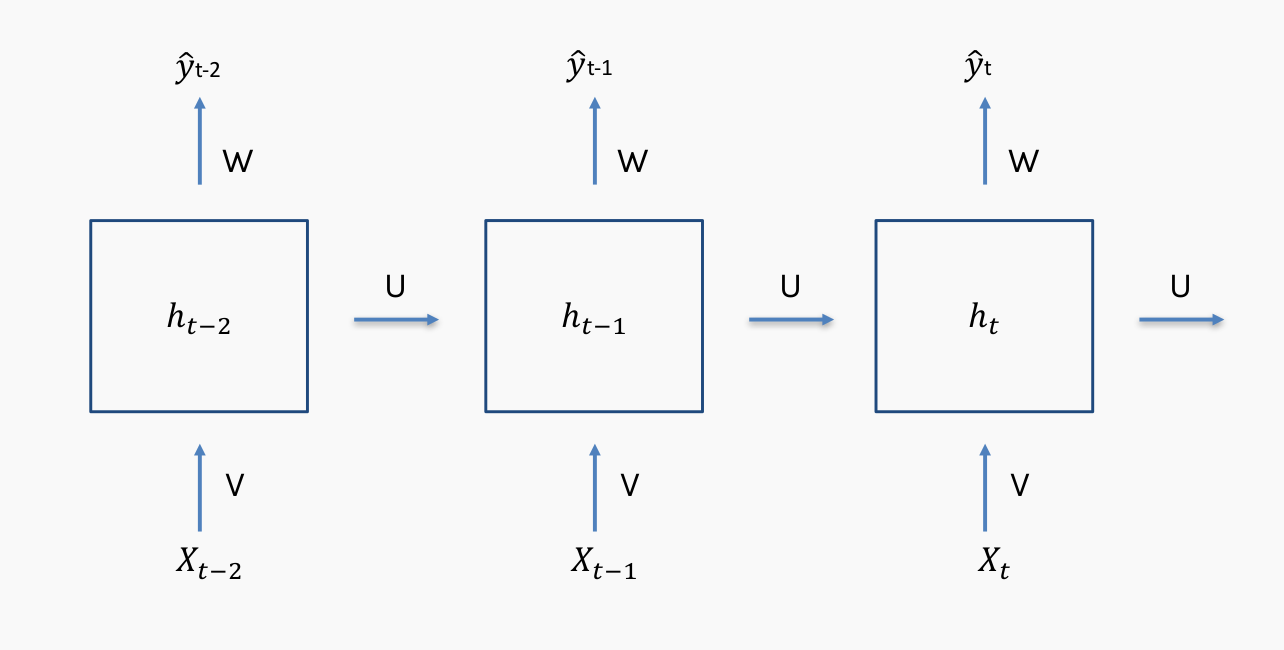 The first update of the gradients will be fine. But, as we are going further back in time the signals (gradients) might become too strong or too weak
The vanishing/exploding gradient
RNN formulation
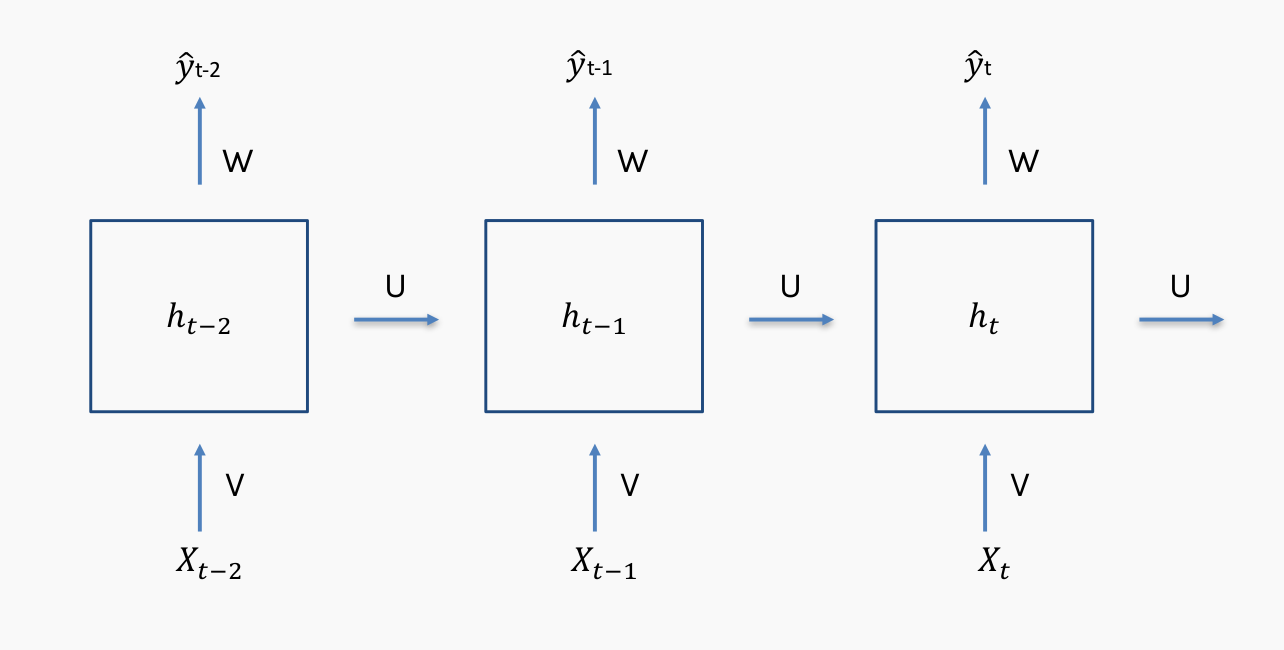 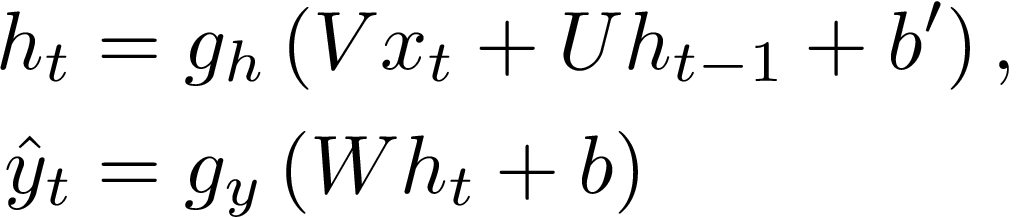 Total Loss is the sum of each loss in time
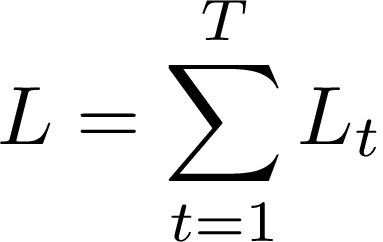 For the loss function wrt to the entire sequence in the interval t = [1,T] we need to sum up the loss function in all the time steps
Loss minimization
Minimize the total loss wrt the recurrent weights
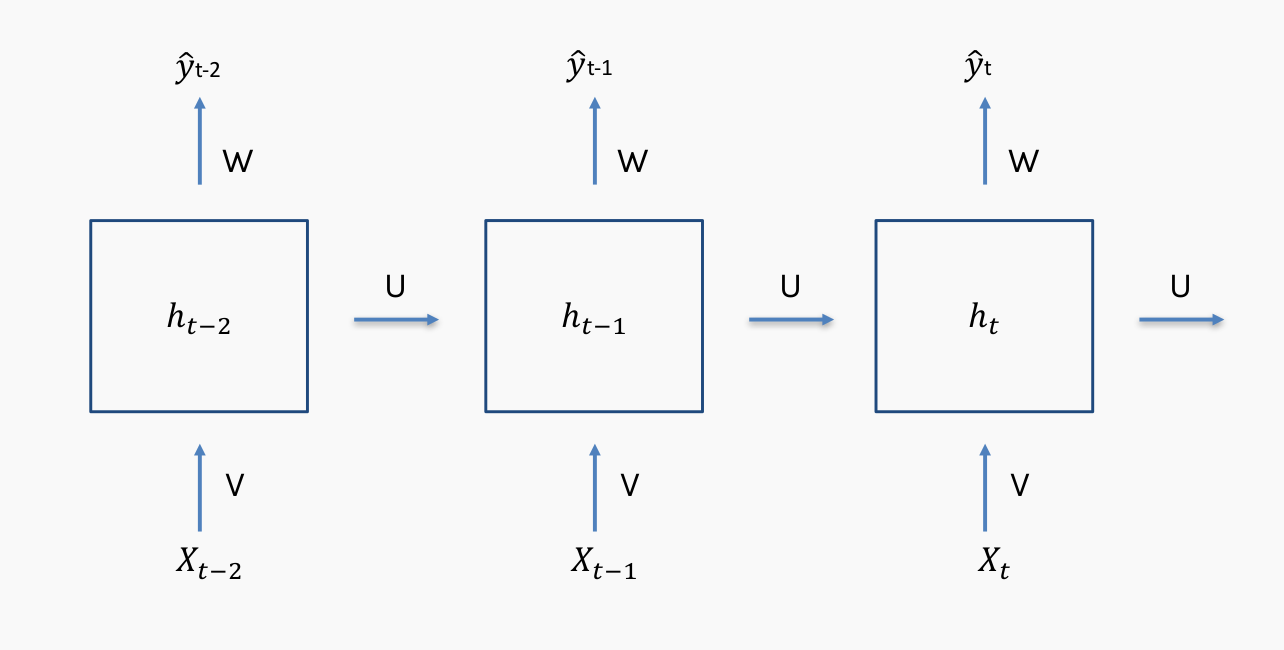 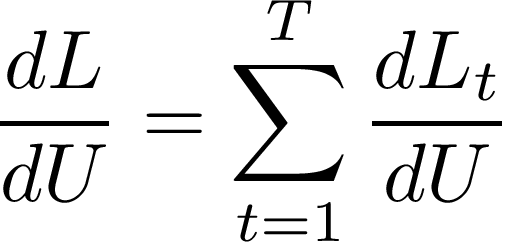 Let explore with chain rule just a single time step
Chain rule for a single time step
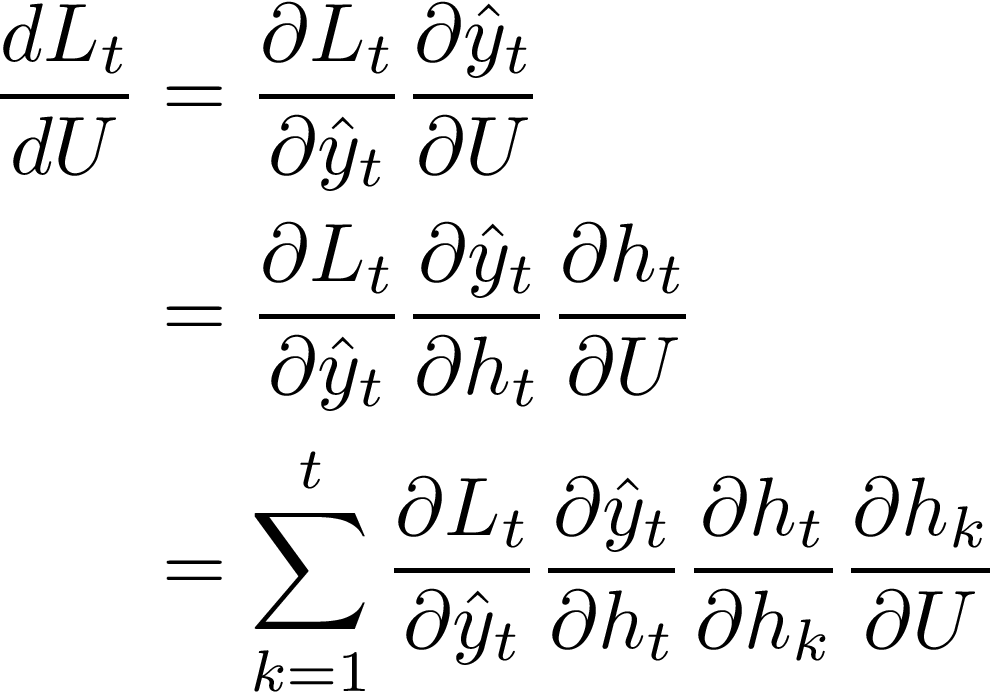 Chain rule for a single time step
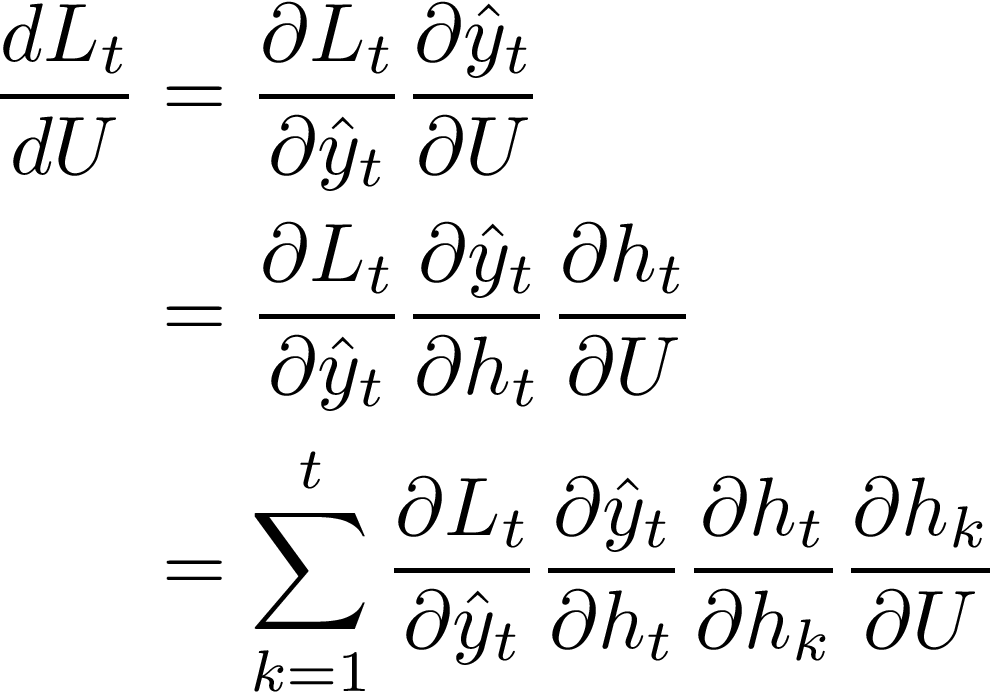 Chain rule for a single time step
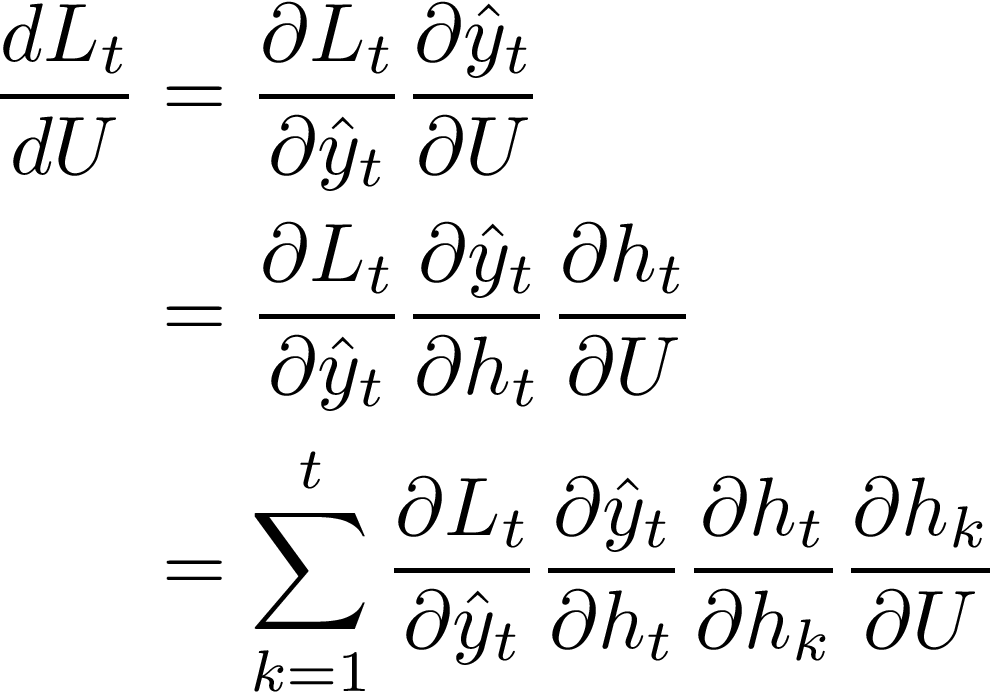 Chain rule for a single time step
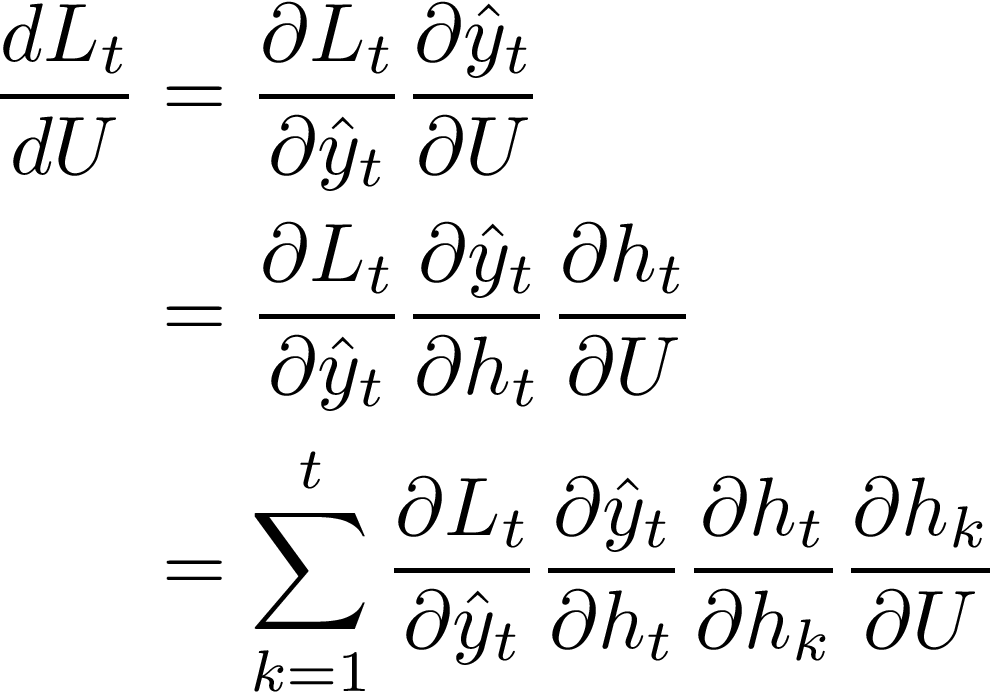 Even computing the gradient in one time step, it requires a huge chain rule application because it demands all the previous times steps
Chain rule for a single time step
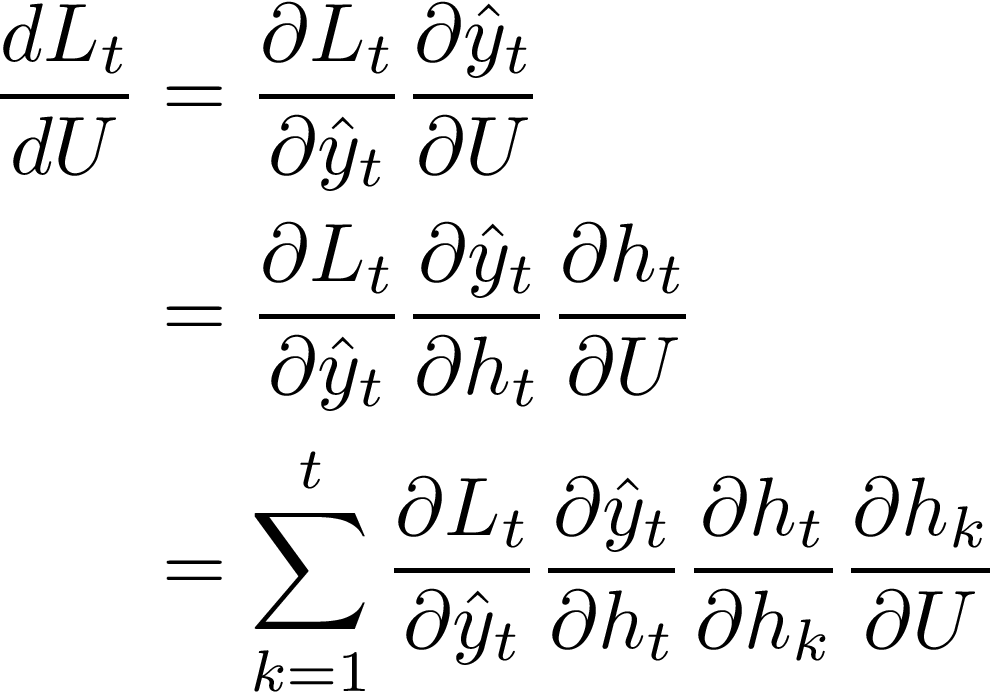 Let’s explore deeper ...
The bad term:
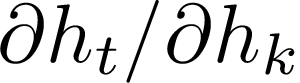 Chain rule again
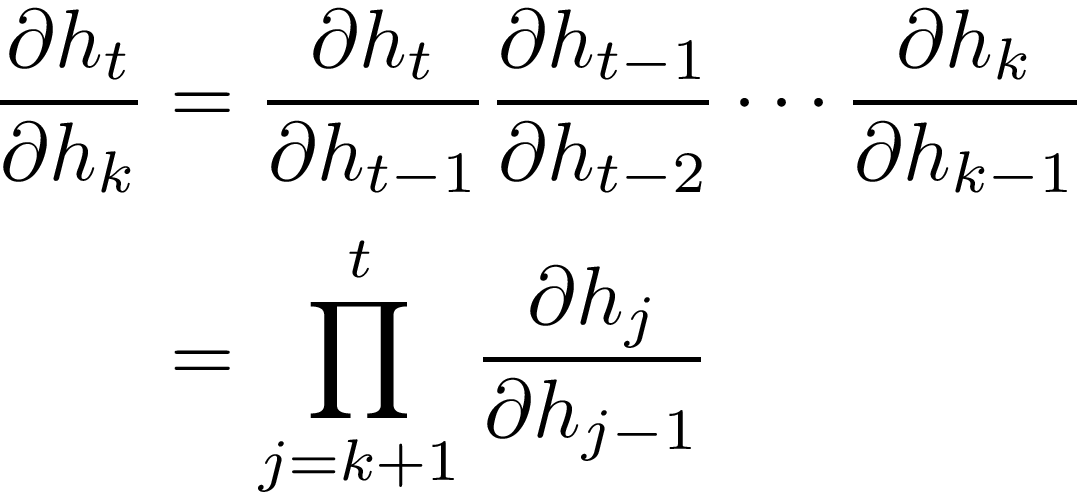 The bad term:
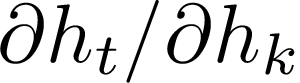 Chain rule again
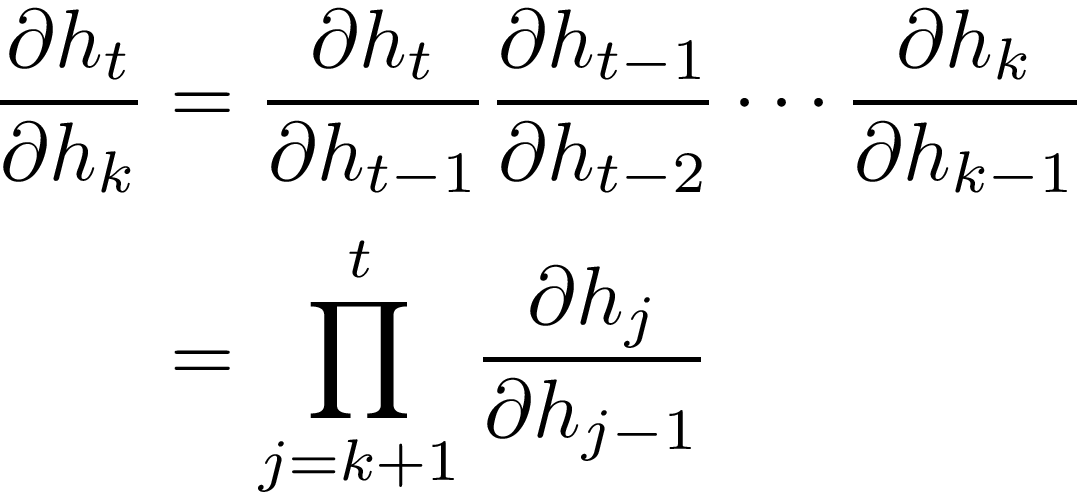 The bad term:
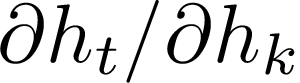 Chain rule again
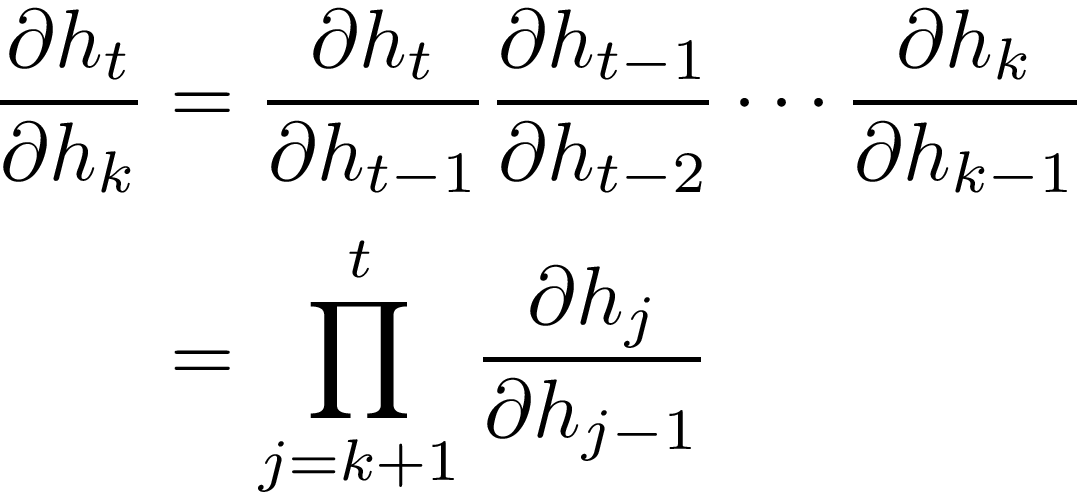 Jacobian matrix of the state to state transition.The gradients is a product of Jacobian matrices (huge product)
[Speaker Notes: Derivative between vectors: Jacobian]
The bad term:
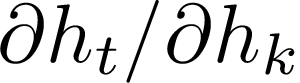 Chain rule again
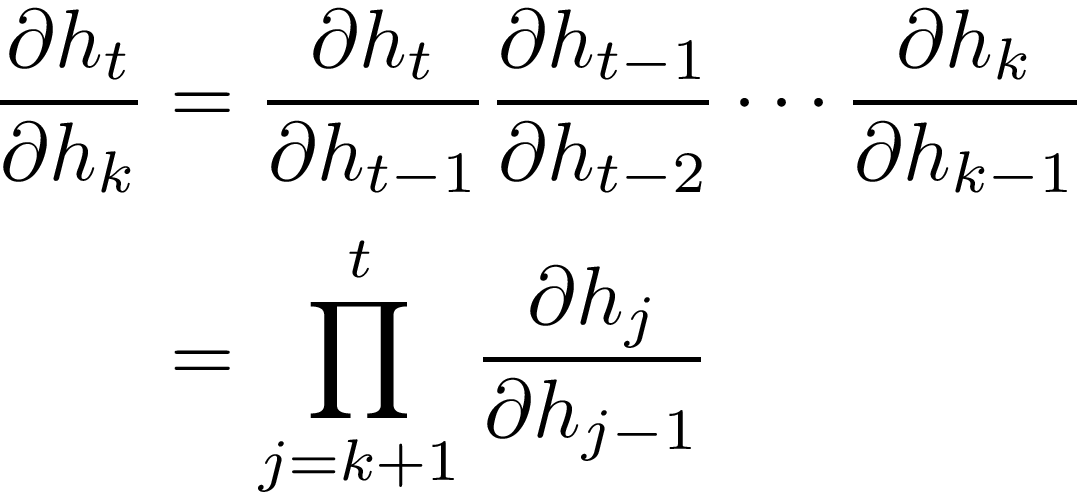 Explore further each the Jacobian matrix (almost done)
[Speaker Notes: Derivative between vectors: Jacobian]
Explore the Jacobian matrices
Remind:
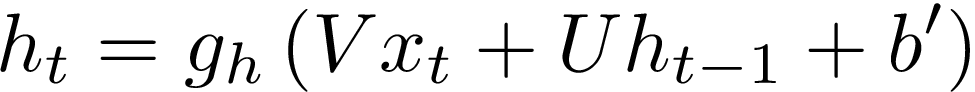 Hence:
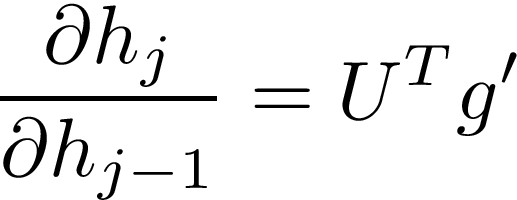 The Norm:
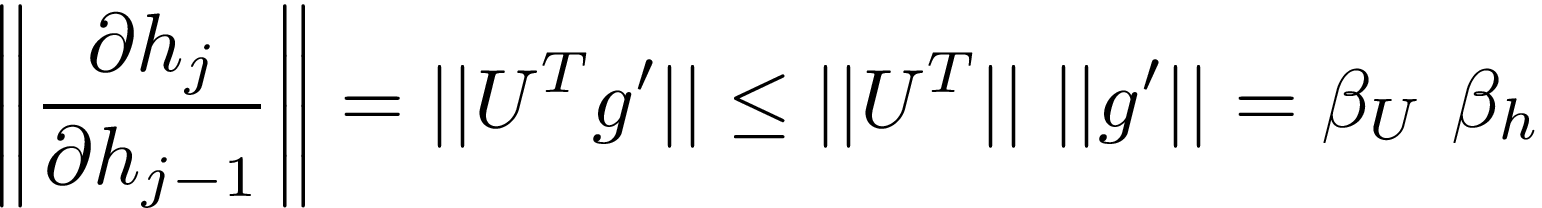 Explore the Jacobian matrices
Remind:
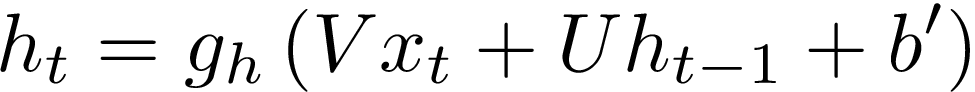 Hence:
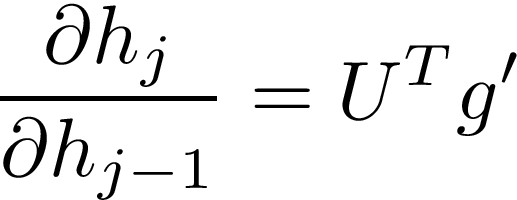 The Norm:
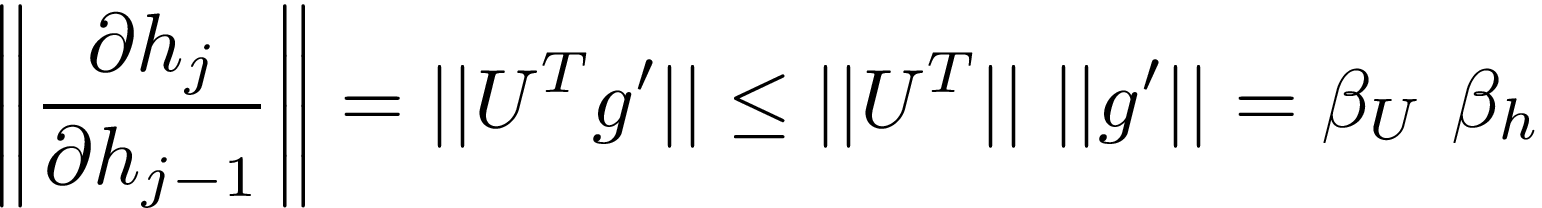 Explore the Jacobian matrices
Remind:
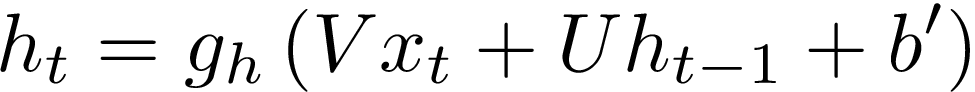 Hence:
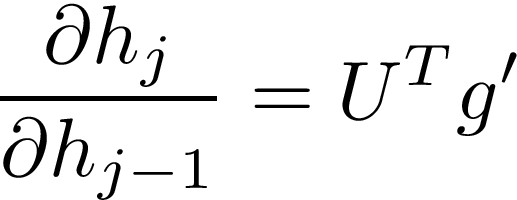 The Norm:
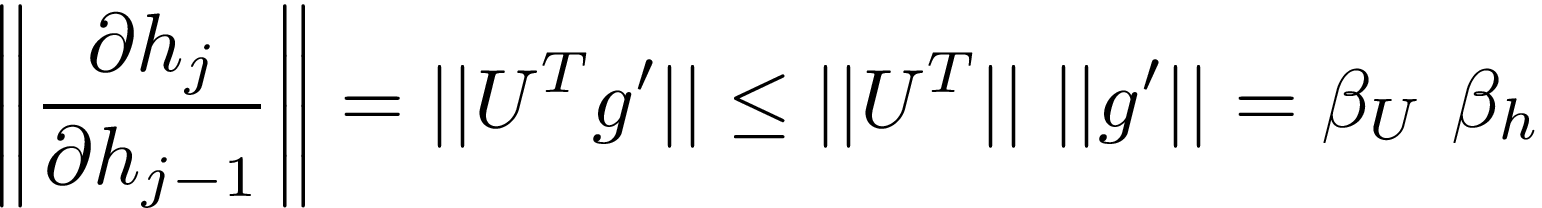 Where βs are the values of the norms (numbers)
The vanishing/exploding gradient
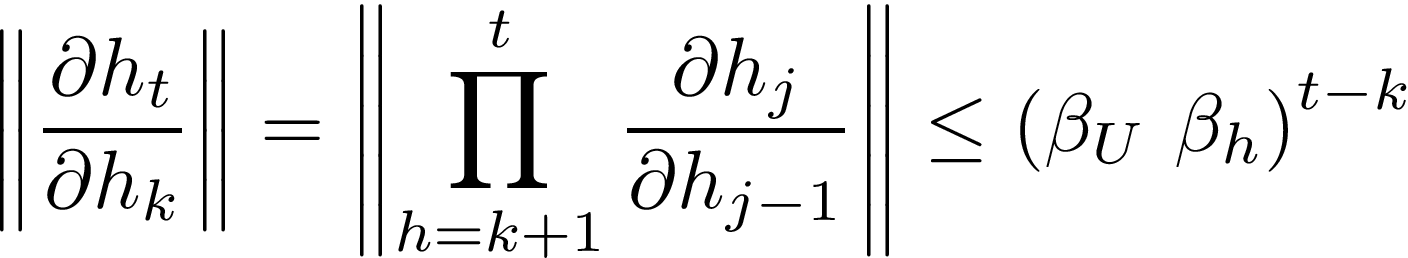 > 1:  Exploding  gradients
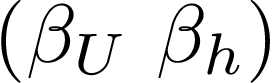 < 1:  Vanishing  vanishing
It happens very fast as the time increases
What happens?
Vanishing gradient:Make it difficult to know in which direction to move for improving the loss function
Exploding gradient:The learning becomes unstable
Solutions
Clipping gradients method
Special RNN with leaky units such as Long-Short-Term-Memory (LSTM) and Gated Recurrent Units (GRU)
Echo states RNNs
Outline
Exploding and Vanishing Gradients
Reservoir Computing RNN
Reservoir Computing
The recurrent weights from hidden to hidden stateand the input weights mapping to hiddenare extremely difficult to be trained
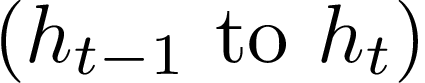 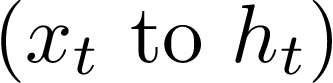 An approach to avoid this difficulty is to fix the recurrent and input weights and learn only the output weights: Echo State Network (ESN)
The hidden units form a Reservoir of temporal features that capture different aspects from of the history inputs
Reservoir Computing
The recurrent weights from hidden to hidden stateand the input weights mapping to hiddenare extremely difficult to be trained
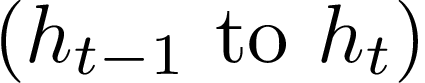 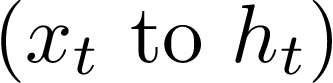 An approach to avoid this difficulty is to fix the recurrent and input weights and learn only the output weights: Echo State Network (ESN)
The hidden units form a Reservoir of temporal features that capture different aspects from of the history inputs
Reservoir Computing
The recurrent weights from hidden to hidden stateand the input weights mapping to hiddenare extremely difficult to be trained
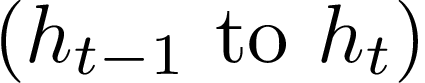 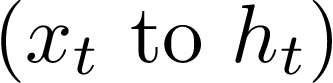 An approach to avoid this difficulty is to fix the recurrent and input weights and learn only the output weights: Echo State Network (ESN)
The hidden units form a Reservoir of temporal features that capture different aspects from of the history inputs
Insight description of RC
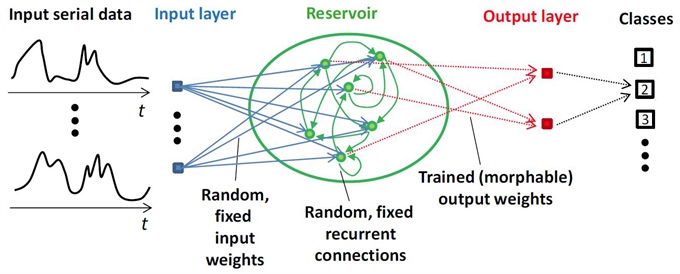 Takes an arbitrary length sequence input vector 
Mapping it into a high-dimensional feature space (recurrent state     )
A linear predictor (lin. regression) is applied to find
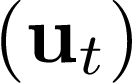 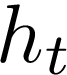 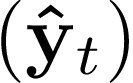 Speed up the training
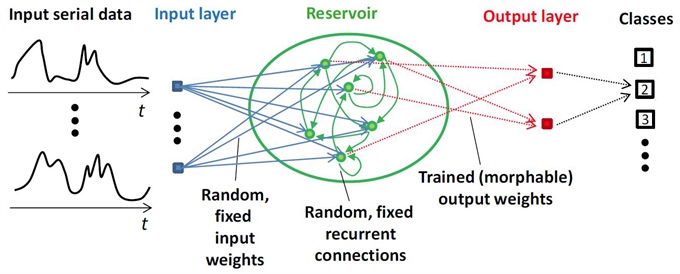 We essentially train only the output weights:
Drastically speeds up the training
Great advantage of RC
Set and fix the input and recurrent weights to represent a rich history:
Recurrent states as dynamical systems near to the stability
Stability means Jacobians close to one
Leaky hidden units that partially remember the previous state
Avoid exploding/vanishing gradients
No need of training
RC formulation
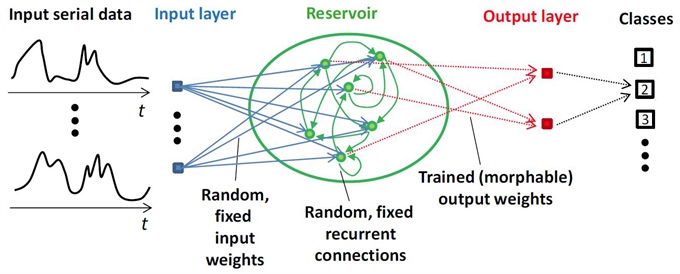 M given inputs: 
P desired outputs:
In the training period T with training set: 
Suppose a reservoir with N hidden recurrent states
Looking for a functional relationship:
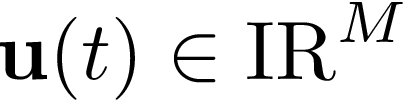 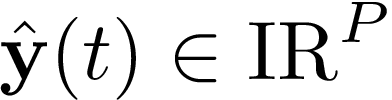 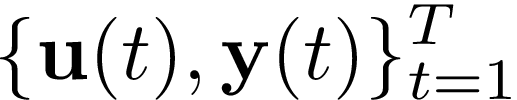 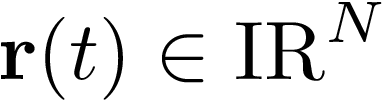 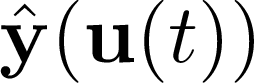 Weights and connections
Reservoir nodes with recurrent connections: 
The inputs are connected to reservoir nodes through a linear layer:
The reservoir nodes are connected with output with a linear layer:
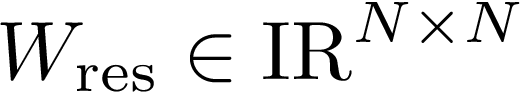 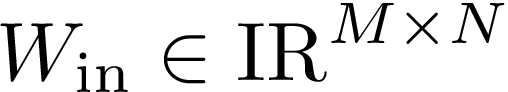 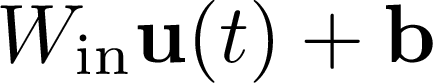 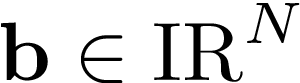 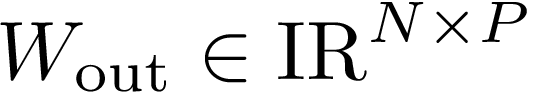 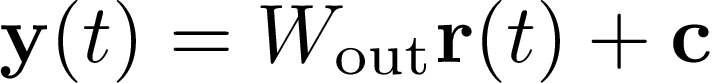 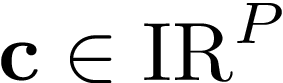 Weights and connections
Reservoir nodes with recurrent connections: 
The inputs are connected to reservoir nodes through a linear layer:
The reservoir nodes are connected with output with a linear layer:
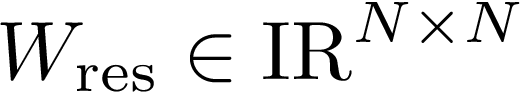 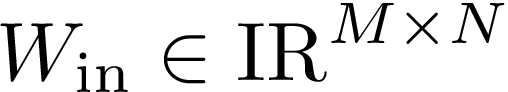 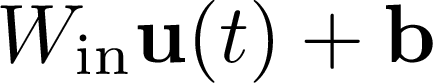 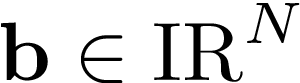 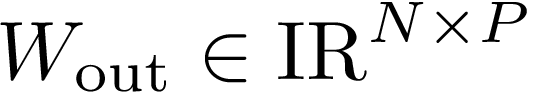 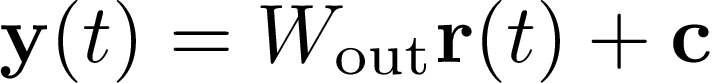 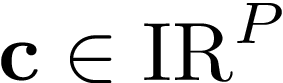 Weights and connections
Reservoir nodes with recurrent connections: 
The inputs are connected to reservoir nodes through a linear layer:
The reservoir nodes are connected with output with a linear layer:
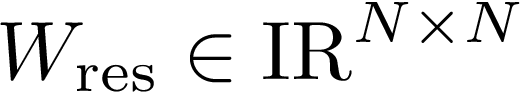 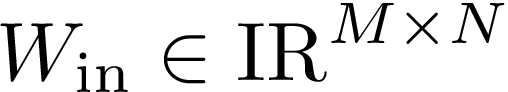 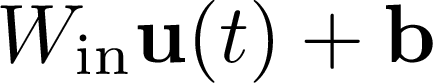 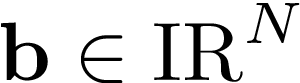 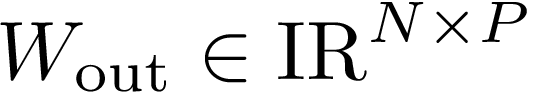 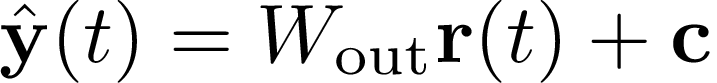 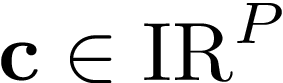 Weights and connections
Reservoir nodes with recurrent connections: 
The inputs are connected to reservoir nodes through a linear layer:
The reservoir nodes are connected with output with a linear layer:
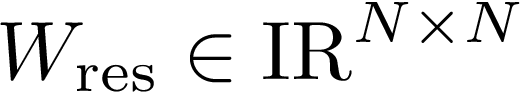 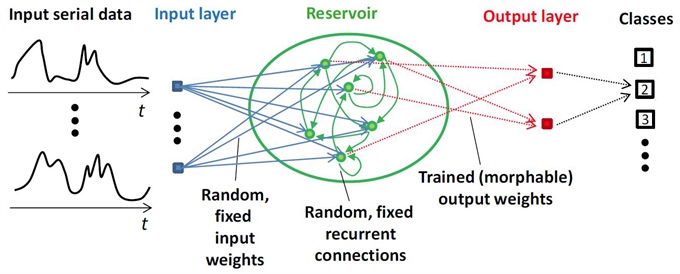 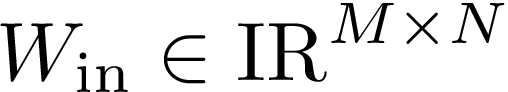 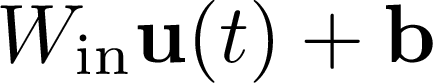 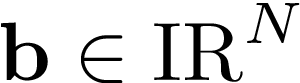 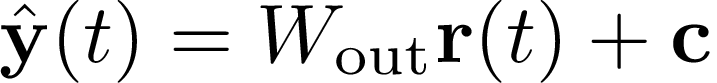 Heuristic choice of weights
The input and recurrent weights are initialized randomly and then are fixed
So, we are not training them… boosting the training
How should we fix them to optimize the prediction? Later…
Dynamics of hidden states
The hidden states evolve dynamically in time as:
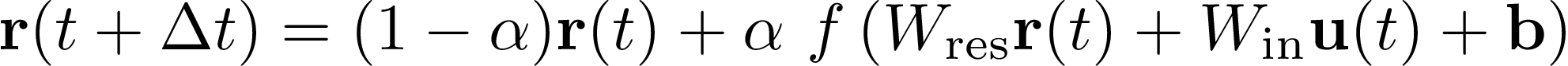 the leakage rate, controls the speed of evolution (leaky unit)
          the activation function (usually tanh() and sigmoid)
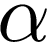 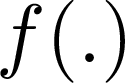 Dynamics of hidden states
The hidden states evolve dynamically in time as:
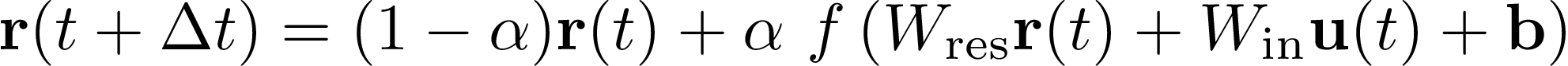 the leakage rate, controls the speed of evolution (leaky unit)
          the activation function (usually tanh() and sigmoid)
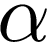 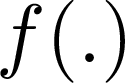 Training
Since we have the evolution of the state, a linear layers gives the output
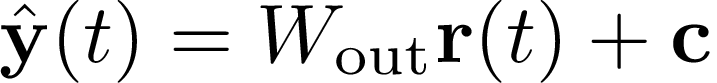 Determine the weights and bias by minimizing the MSE loss
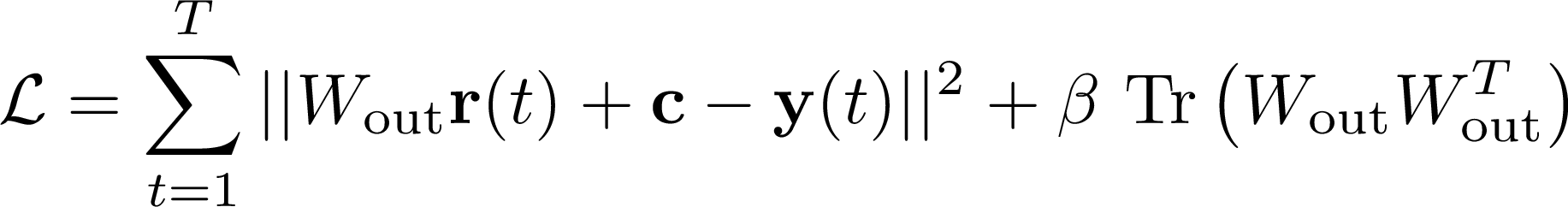 Linear Regression (simple!)
    is a ridge regression parameter (the last is a regularization term)
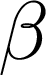 No free lunch...
The training is very easy and fast but there are hyper-parameters
Optimize for 
Hyper-parameters that govern the random generation of the weights
The degree of a reservoir nodes D:
        is sparse with D/N non-zero elements
The spectral radius ρ:
The largest eigenvalue of           is ρ
      : initialized by a uniform distribution in the [-σ,σ]
No systematic method to optimize the hyper-parameters
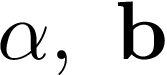 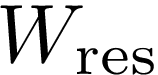 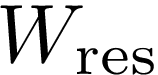 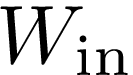 No free lunch...
The training is very easy and fast but there are hyper-parameters
Optimize for 
Hyper-parameters that govern the random generation of the weights
The degree of a reservoir nodes D:
        is sparse with D/N non-zero elements
The spectral radius ρ:
The largest eigenvalue of           is ρ
      : initialized by a uniform distribution in the [-σ,σ]
No systematic method to optimize the hyper-parameters
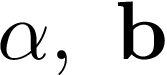 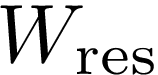 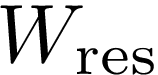 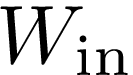 No free lunch...
The training is very easy and fast but there are hyper-parameters
Optimize for 
Hyper-parameters that govern the random generation of the weights
The degree of a reservoir nodes D:
        is sparse with D/N non-zero elements
The spectral radius ρ:
The largest eigenvalue of           is ρ
      : initialized by a uniform distribution in the [-σ,σ]
No systematic method to optimize the hyper-parameters
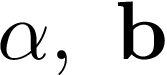 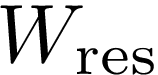 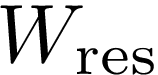 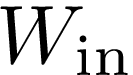 No free lunch...
The training is very easy and fast but there are hyper-parameters
Optimize for 
Hyper-parameters that govern the random generation of the weights
The degree of a reservoir nodes D:
        is sparse with D/N non-zero elements
The spectral radius ρ:
The largest eigenvalue of           is ρ
      : initialized by a uniform distribution in the [-σ,σ]
No systematic method to optimize the hyper-parameters
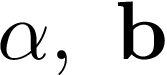 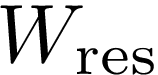 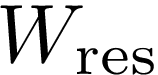 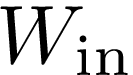 No free lunch...
The training is very easy and fast but there are hyper-parameters
Optimize for 
Hyper-parameters that govern the random generation of the weights
The degree of a reservoir nodes D:
        is sparse with D/N non-zero elements
The spectral radius ρ:
The largest eigenvalue of           is ρ
      : initialized by a uniform distribution in the [-σ,σ]
No systematic method to optimize the hyper-parameters
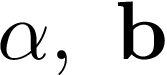 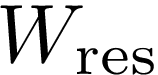 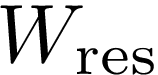 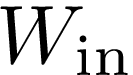 No free lunch...
The training is very easy and fast but there are hyper-parameters
Optimize for 
Hyper-parameters that govern the random generation of the weights
The degree of a reservoir nodes D:
        is sparse with D/N non-zero elements
The spectral radius ρ:
The largest eigenvalue of           is ρ
      : initialized by a uniform distribution in the [-σ,σ]
No systematic method to optimize the hyper-parameters
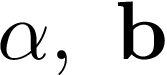 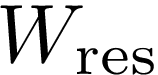 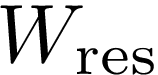 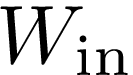 Recap
The network nodes each have distinct dynamical behavior
Time delays of signal may occur along the network links
The network hidden part has recurrent connections
The input and internal weights are fixed and randomly chosen
Only the output weight are adjusted during the training.
Example: Chaotic time series prediction
Data
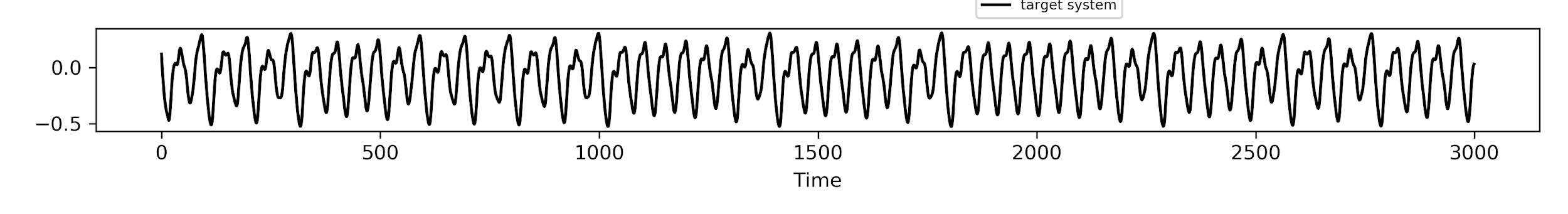 RC implementation
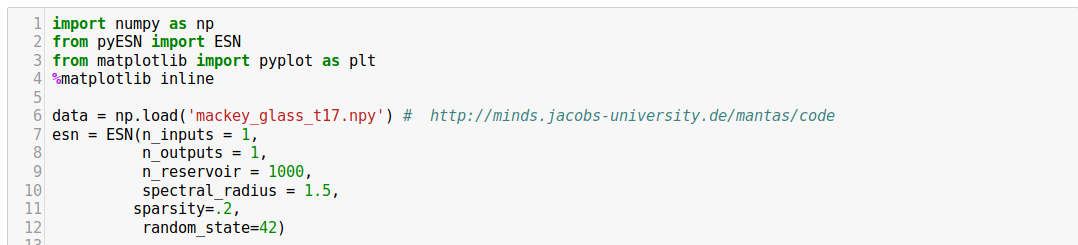 Example: Chaotic time series prediction
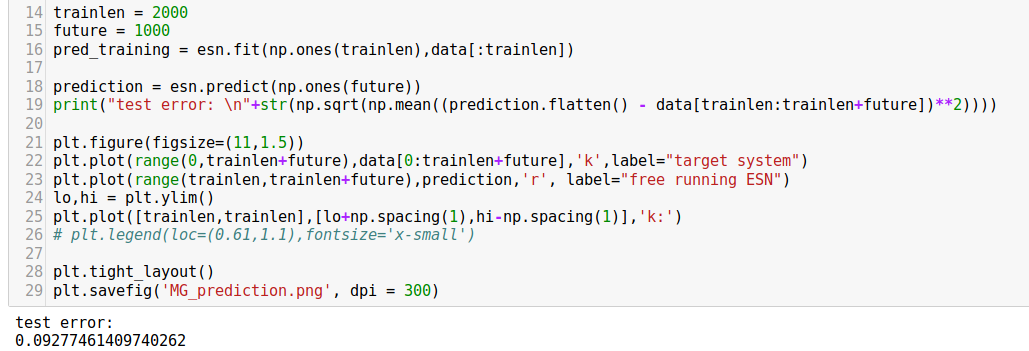 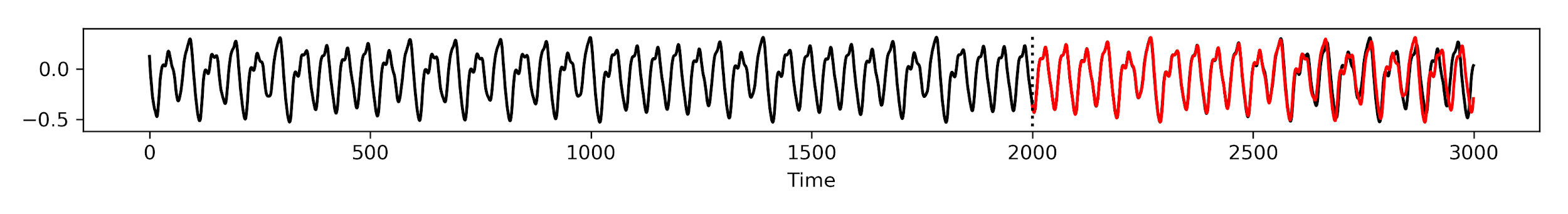 Reservoir Computing
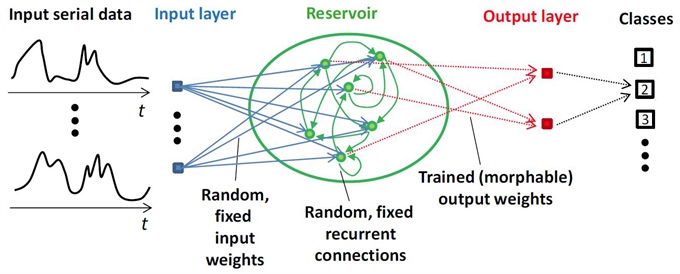 Forecasting the weather
Controlling complex dynamical systems
Predicting and analyzing time series
Pattern recognition
more...